Консультация на тему:

 «Лэпбук – технология развития и воспитания  детей дошкольного возраста»


                                    
                                                     
                                                     Подготовили: 
                                                                             воспитатели 
                                                                                      Мизина О.В.
                                                                                       Ворогушина Л.М.
 МДОУ «Детский сад № 78»
Лэпбук (lapbook) – в дословном переводе с английского языка означает «книга на коленях» (lap –колени, book- книга).По сути лэпбук представляет собой тематическую папку или книжку-раскладушку.
Это самодельная интерактивная папка с кармашками, дверками, окошками, вкладками и подвижными деталями, в которой находится информация в виде рисунков, небольших текстов, диаграмм и графиков в любой форме по какой-то теме.
В такой папке собирается материал по определённой теме, который помогает ребёнку систематизировать знание; по своему желанию организовать информацию по изучаемой теме; лучше понять и запомнить, а также повторить пройденный материал.
Темы могут быть как широкие («Части речи», «Времена года», «Многозначные числа»), так и узкие («Арктика», «Имя существительное», «Органы чувств»). В такой книжке много кармашков и конвертиков, содержащих необходимый систематизированный материал (в том числе иллюстративный) для изучения и закрепления знаний по заданной теме
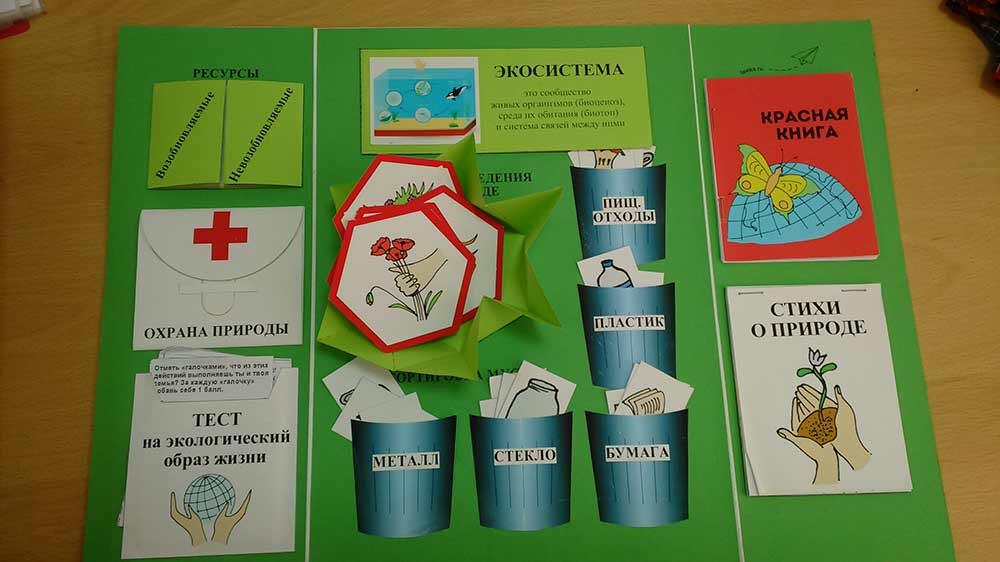 Лэпбук отвечает требованиям ФГОС и обеспечивает:
возможность учитывать индивидуальные способности детей (задания разной сложности);
разнообразие игровых заданий;
интегрирование разных видов детской деятельности (речевую, познавательную, игровую);
возможность структурировать сложную информацию;
возможность разнообразить самую скучную тему;
научить простому способу запоминания;
компактное хранение (большое количество разных заданий и игр в одной папке);
вариативность использования заданий;
возможность добавлять новые задания в «кармашки»
ЛЭПБУК   «МОЕ ЗДОРОВЬЕ»
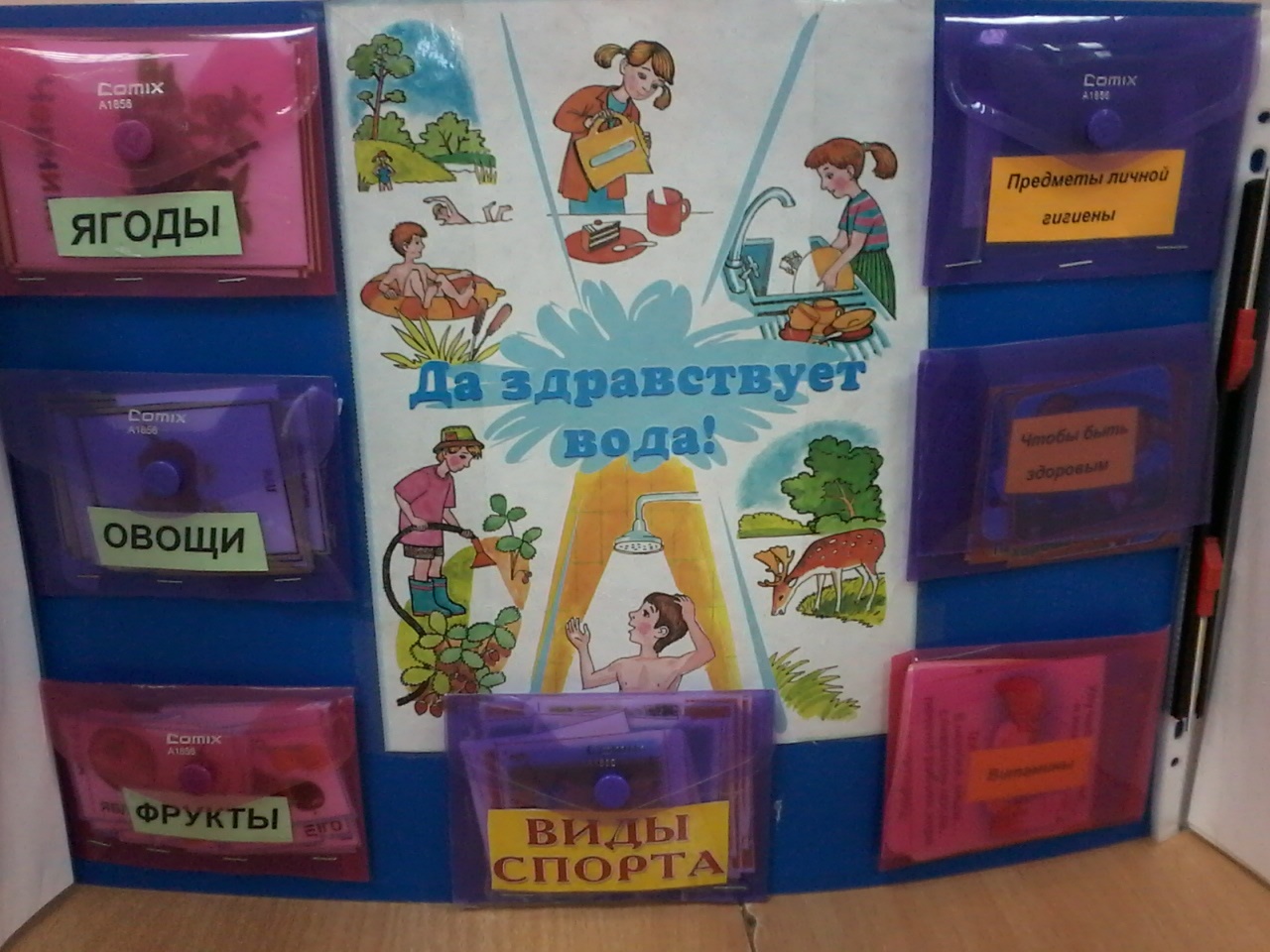 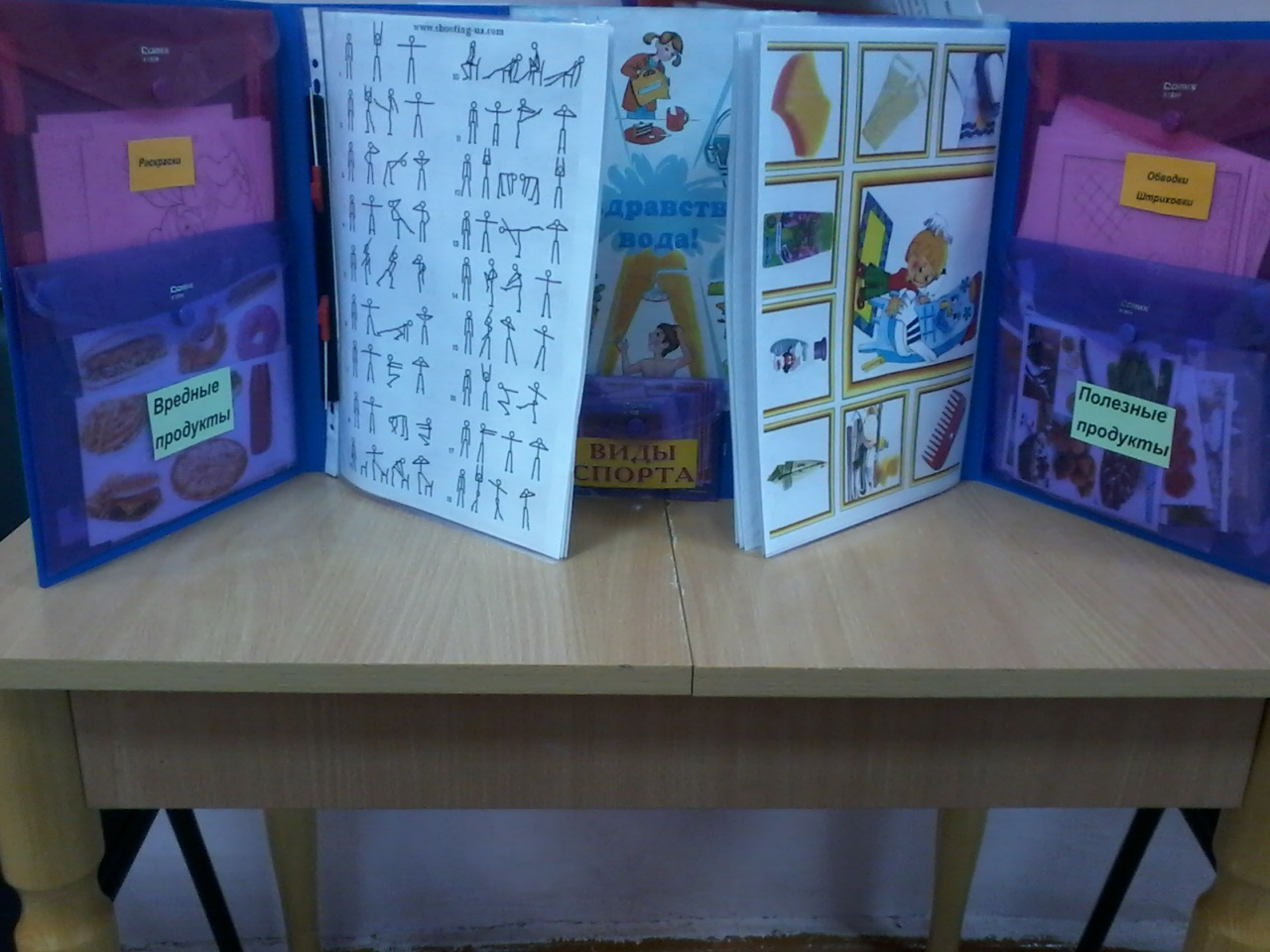 ЛЭПБУК «Космос как мечта»
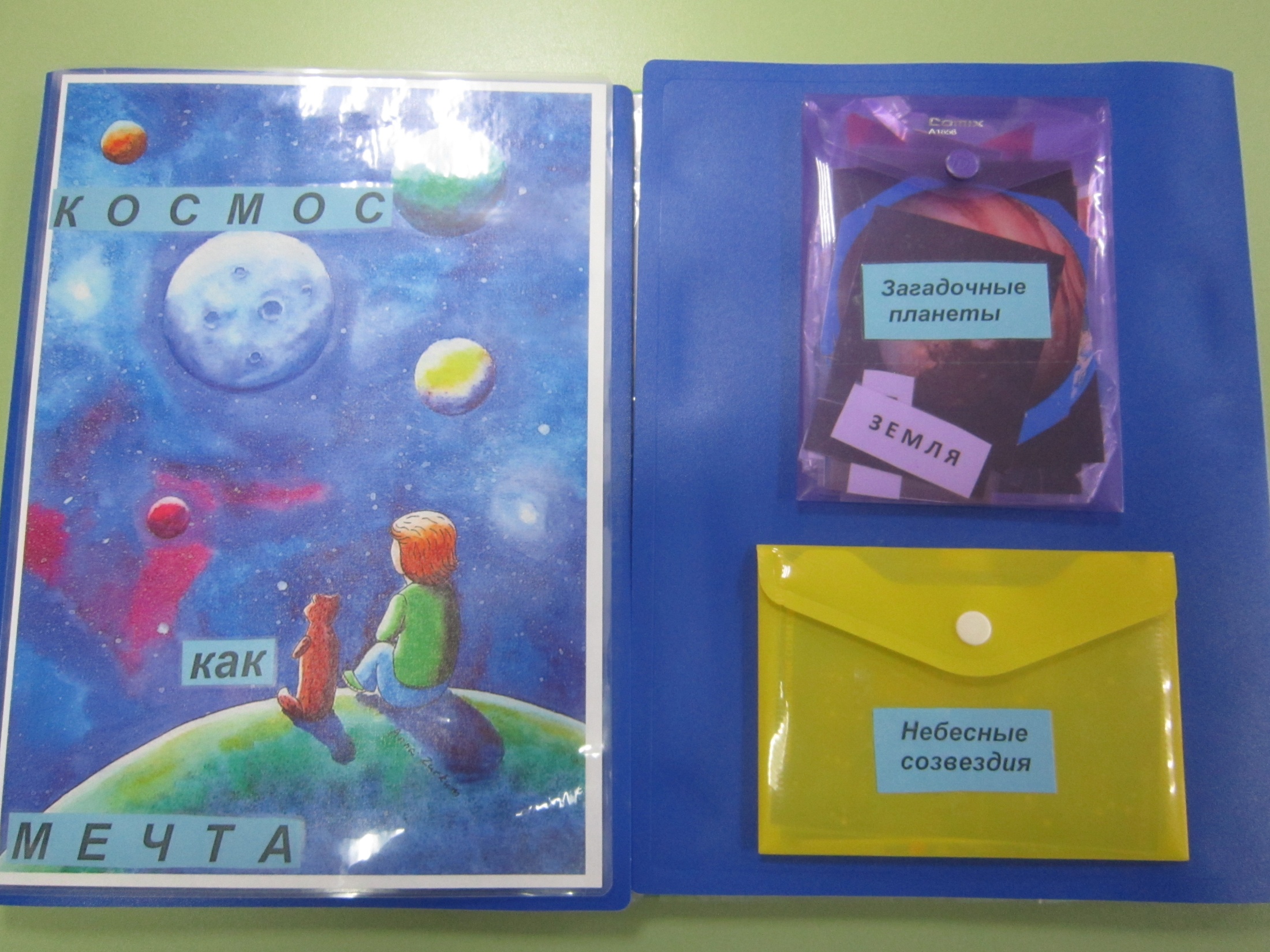 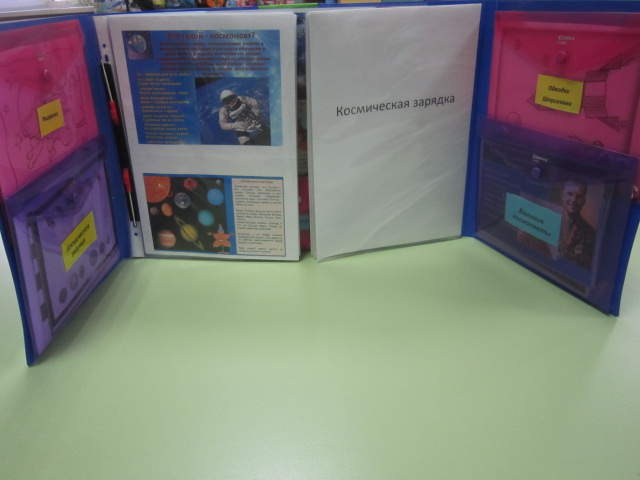 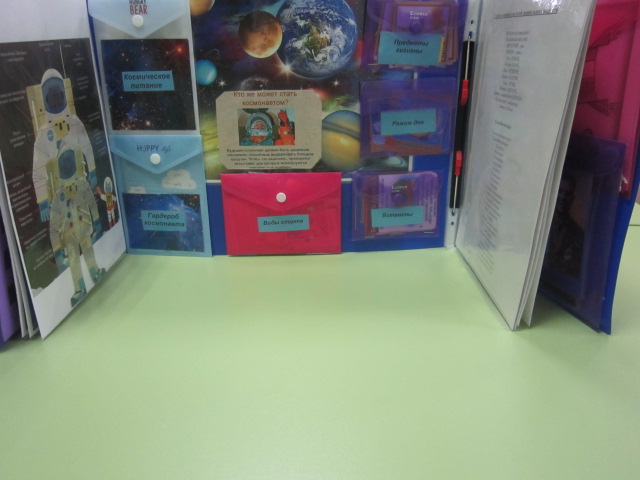